ПАМЯЦЬ МАЦНЕЙ ЧАСУ
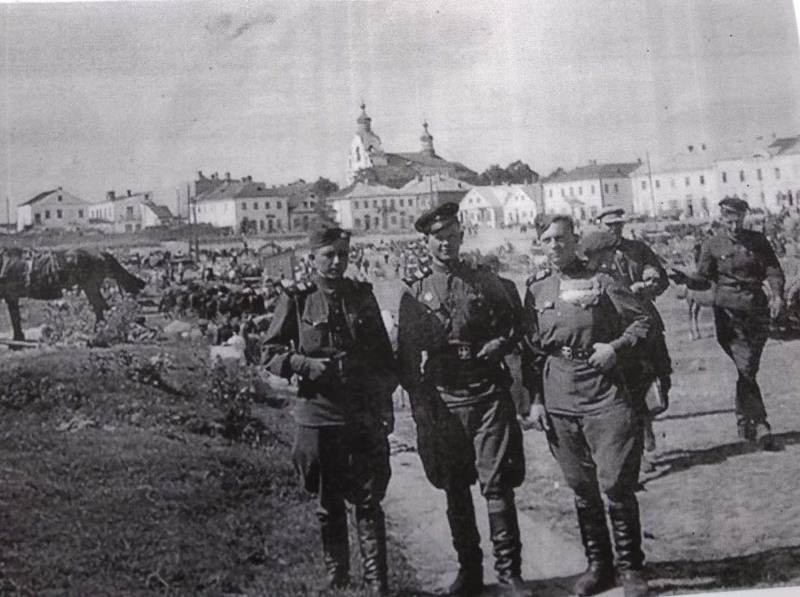 Дом-музей Адама Міцкевіча
“да”, “у час” і “пасля”
Вялікай Айчыннай вайны
Вуліца Адама Міцкевіча
1930-я гг.
Былы дом Міцкевічаў
1920-я гады
Былы дом Міцкевічаў
Кадр з фільма “Пан Тадэвуш” 1928 год
Дом-музей Адама Міцкевіча быў адкрыты для наведвальнікаў 11.09.1938 года
У1940 годзе Савет Народных Камісараў БССР прыняў 3.12.1940 года спецыяльную пастанову пад назвай «Аб мерапрыемствах па азнаменаваню памяці польскага паэта Адама Міцкевіча». У пункце № 2 пастановы было запісана: «Збудаваць у г. Навагрудку на горцы Міцкевіча помнік паэту. У 1941 г. правесці конкурс на лепшы праект помніка».

Але пачалася вайна, і ў чэрвені 1941 г. Дом-музей быў разбураны нямецкай авіябомбай.
У дні адкрыцця Дома-музея
Верасень1938 г.
Макет фальварка Завоссе
Экспазіцыя  даваеннага музея
Фільм “Домік у Навагрудку”
1940 г.
Кадр з фільма “Домік у Навагрудку”
1940 г.
Фота ў газеце “Літаратура і мастацтва”
23.11.1940 г.
Ідзе вайна, а ў Маскве выдаюцца кнігі Адама МіцкевічаКніга Адам Міцкевіч “Выбранае”. 1943 г.
Кніга А.Міцкевіч “Гражына”1944 г.
Кніга А.Міцкевіч “Выбраныя творы” Масква, 1943 г.
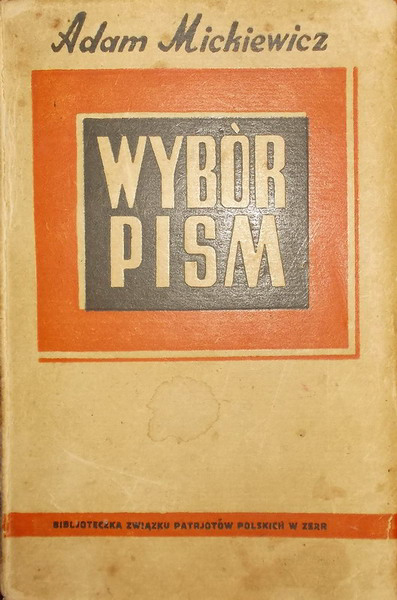 ПАМЯЦЬ МАЦНЕЙ ЧАСУ
У Навагрудку пасля вызвалення
У Навагрудку пасля вызвалення
Пасля вайны Дом-музей быў адноўлены
1953 г.
Будаўніцтва Дома-музея
1954 г.
Будаўніцтва Дома-музея
1954 г.
Будаўніцтва Дома-музея
1955 г.
Будаўніцтва Дома-музея Міцкевіча
1955 г.
Пастанова аб прыёме экспазіцыі
1955 г.
Плакат да адкрыцця Дома-музея
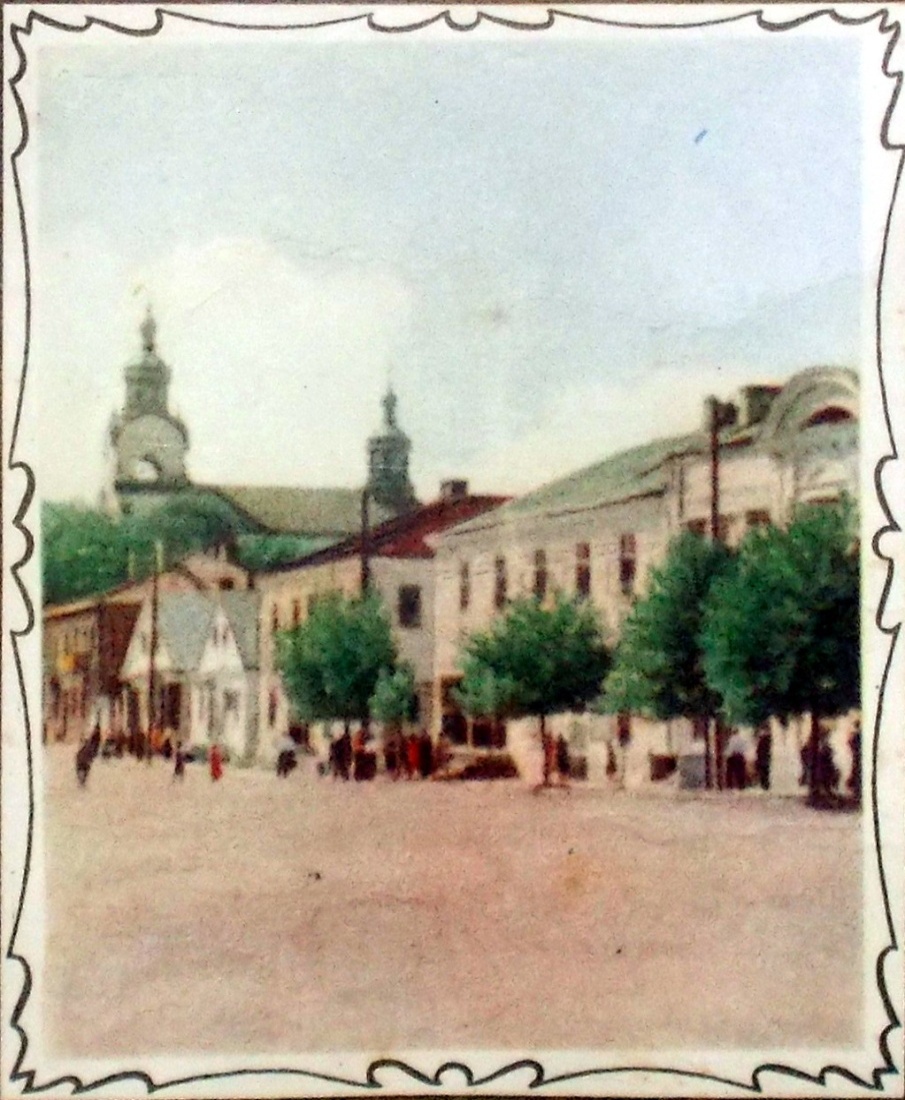 Вечар памяці Адама Міцкевіча
Акадэмія навук БССР, 1955 г.
Вечар памяці Адама Міцкевіча.
Акадэмія навук БССР, 1955 г
Адкрыццё Дома-музея
26 лістапада 1955 г.
Дом-музей Адама Міцкевіча
ЗАПРАШАЕМ!
www.mickiewicz.museum.by